Protein chemistry 3
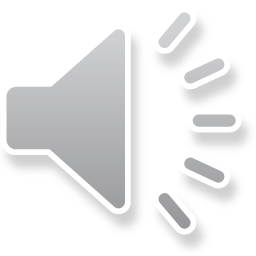 III. According to the composition of the Protein:
There are 3 main groups (on the basis of their solubility and physical properties):
A) Simple proteins. 
B) Conjugated proteins. 
C) Derived proteins.
A) Simple Proteins: 
On hydrolysis produce amino acids only.
They include:
1. Albumins & globulins. 2. Protamines.
3. Histones.                        4. Gliadins "Prolamines".
5. Glutelins.                        6. Scleroproteins
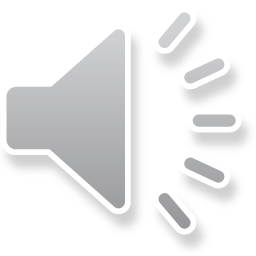 Albumin and Globulins
1. They are heat coagulable: this test is used to detect albumin in urine of patients with kidney diseases.
2. They are of high biological value as they contain all the 10 essential amino acids in a well balanced amounts and in an easily digested form.
3- Both function as protein carrier for transport of different elements vitamins & hormones.
Albumin keep blood osmosis.
Antibodies are γ-globulins.
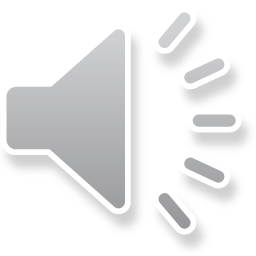 Scleroproteins (Albuminoids):
General characters for scleroproteins:
They are extracellular proteins ,never exist intracellularly.
Non-digestible , of low biological value , non-coagulable.
 Extremly insoluble in all protein solvents e.g. water , saline ,diluted acids , alkalies & 70% ethanol .
 On prolonged boiling in water , diluted acids or alkalies, they are hydrolyzed into free amino acids.
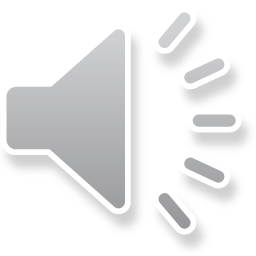 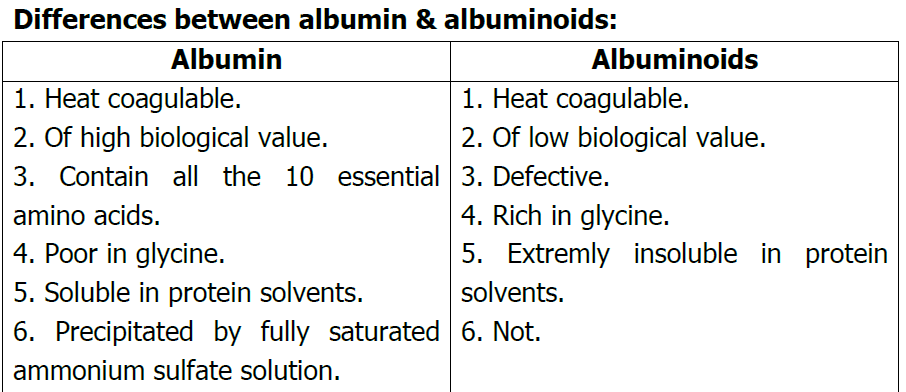 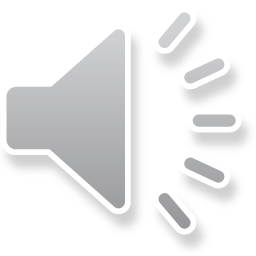 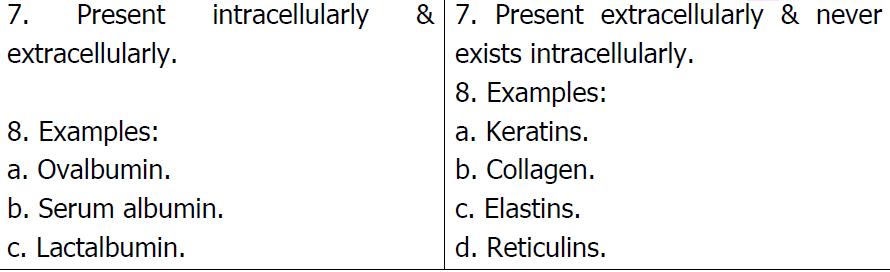